與幸福有約Families
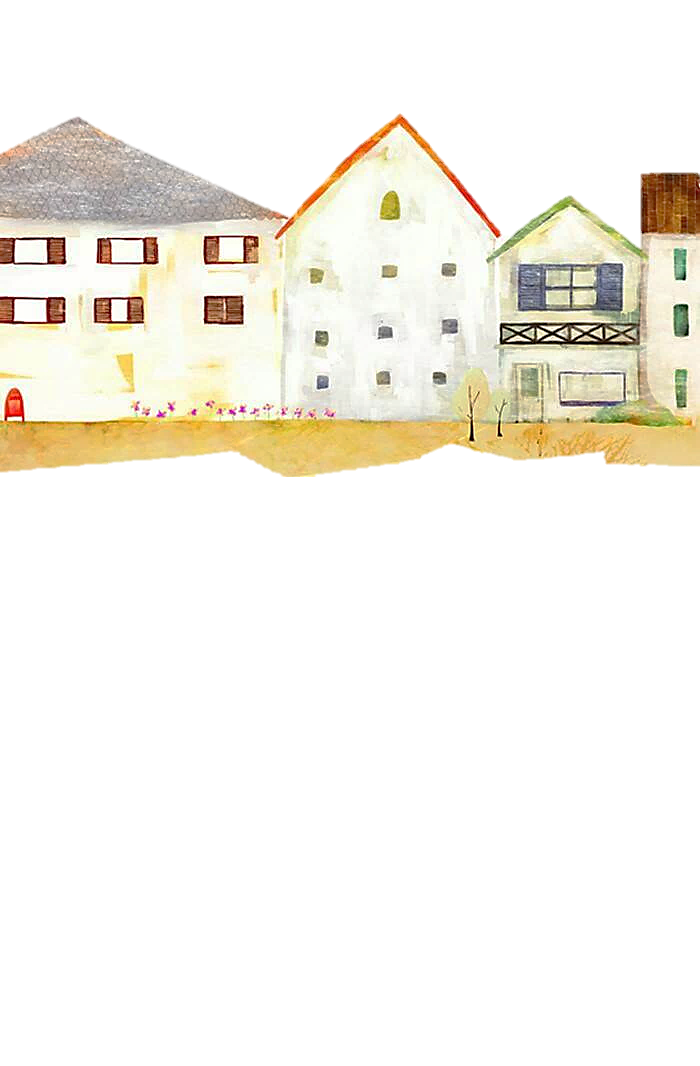 第四組
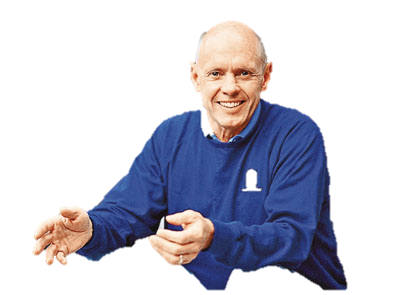 作者簡介-史蒂芬·柯維
柯維是哈佛大學企管碩士，楊百翰大學博士，同時也是國際知名教育訓練機構「富蘭克林柯維公司」共同創辦人，該機構在全球147個國家設有分公司。他生前與妻子和家人住在美國猶他州。
著作:
《與成功有約》
《與領導有約》
《與生活有約》
《與時間有約：全方位資源管理》【與羅傑．梅瑞蓓爾，麗蓓嘉．梅瑞爾合著】
《與幸福有約》
《第8個習慣》
《7個習慣教出優秀的孩子》
《讓好工作找上你：重塑工作視野 打造職涯優勢》【與珍妮佛．柯洛西莫合著】
《第3選擇：解決人生所有難題的關鍵思維》
內容概要
如果沒辦法經營好家庭，人生其他成就的意義何在？
 
柯維博士深信，家庭是社會的基石，是個人內心充實的最大源頭。唯有家庭的圓融美滿，人們才能享有真正平實的快樂。透過本書，不但可以了解七個習慣的驚人力量，更能從書中習得主動積極，成為家中推動變遷的舵手，並尊重家人彼此的歧異，使全家的力量大於個人力量的總和。
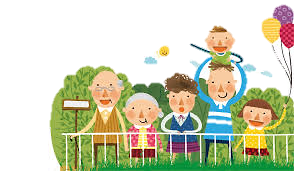 偏離軌道
即使是美滿的家庭，都有九○％的時間是偏離軌道的。關鍵在於：他們知道目標何在、何謂「軌道」，他們會一次次返回軌道。
「偏離航道」形同家庭分崩離析。
家庭希望的源頭，是「擁有願景」、「規畫」和「不斷返回軌道的勇氣」。
關鍵在於：找到目的地、擬定飛行計畫，並且帶個羅盤。
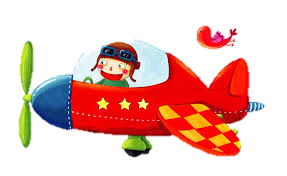 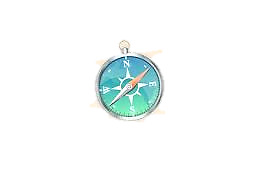 習慣一  主動積極  Be Proactive
人類特有的稟賦－選擇的力量
情緒蒙蔽了我，使我看不到內心真正的感受
在事發和回應之間創造出一個「暫停紐」!
1、退一步觀察自己察覺自己的行為(自覺)
2、評估生活的反省實踐道德(良知)
3、「我掌握了自己，可以選擇更好的方法」
      跳脫過去經驗(想像力)
4、對抗深藏心中的消極回應採取行動的力量(自主意志)
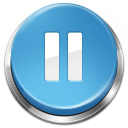 習慣二  以終為始  Begin with the End in Mind
著眼於「目的」創造明確的願景，讓你和家人知道該前往何方
願景都是推動人與組織奮發向上的重大力量
創造「家庭使命宣言」(家庭羅盤):
    由全家人針對家庭與共同選擇的生活原則，提出相關且統整的看法
1、探索家庭目標(讓所有家人表達自己的感受)
2、寫下使命宣言(紀錄的過程會讓大家接觸到彼此的感受，因為必須不斷修正，直到每個人一致同意)
3、留在軌道上(在生活中實踐這些內容)
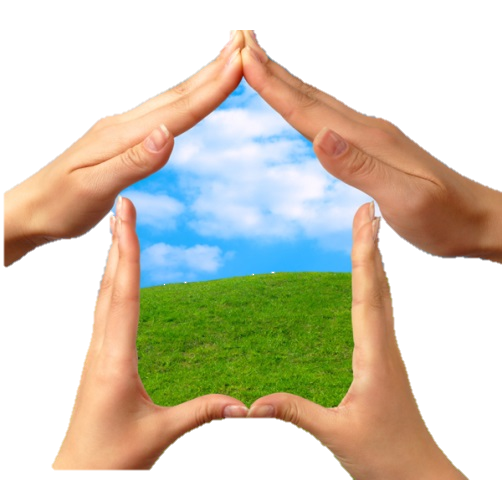 習慣三  要事第一  Out First Things First
把家庭放在第一位
架構:1、家庭時間
            2、與每個家人進行一對一的交談

家庭中的角色是生命中罕見的、甚至是唯一的永久角色(人臨終時，往往心中最大的遺憾，就是與家人之間的事沒有完成)
它不斷提醒我們家庭有多重要，使我們主動的有所作為，而非被動做出回應
習慣四~六 : 創造出過程，幫助你完成前述各習慣
習慣四-雙贏思維根源(使彼此了解獲得統合綜效)

習慣五-知彼解己道路(進入對方的思維與心靈)

習慣六-統合綜效最後的果實
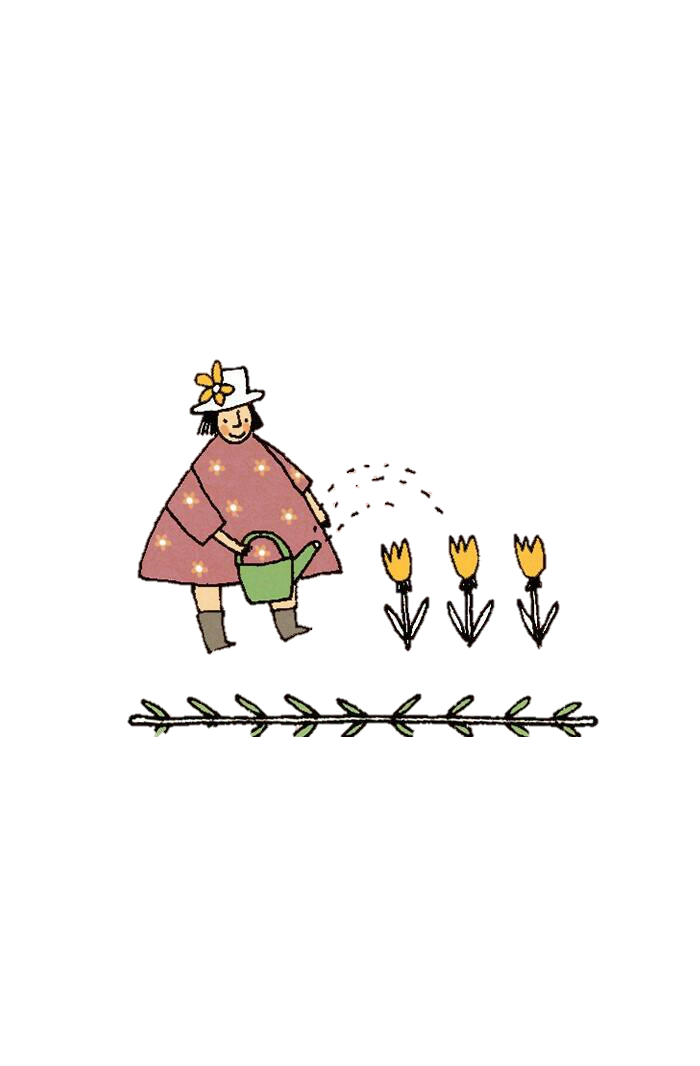 習慣四  雙贏思維  Thingk  “Win-Win”
只要任何一方採取雙贏思維，以主動積極的態度深入思考，真心渴望找出解決方法(自己應率先啟動)

避免“損人利己、損己利人”最終將兩敗俱傷
由「我」轉成「我們」，追求對方的福祉
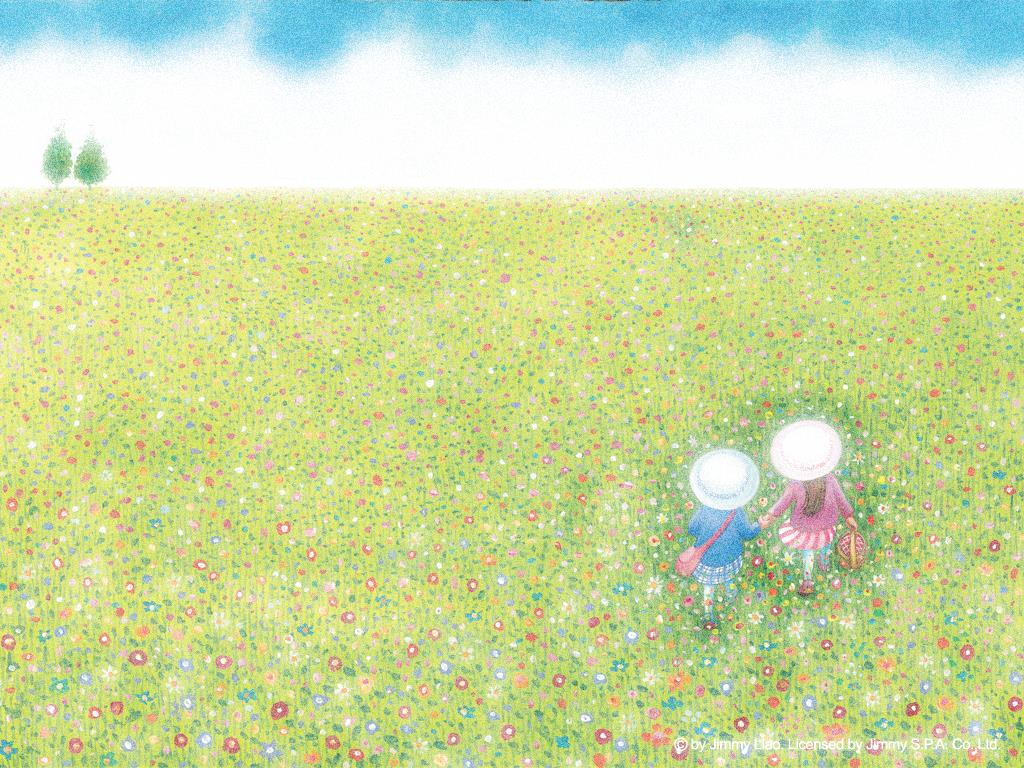 習慣五  知彼解己 Seek First To Understand…… Then to Be Understood
藉由了解差異，來調整自己的期望(設身處地)

知彼:「了解」會給於他人「心理的空氣」
解己:培養自覺，忠實表達，讓對方了解自己

別人盡力而為時，能否符合你的標準並不重要，應對他們表示讚賞與感激

同理心式傾聽
習慣六  統合綜效  Synergize
源於相互尊重及了解，能演繹出非妥協、非折衷的新事物，創造第三種全新選擇

互補式統合綜效

關鍵:學習珍惜，甚至稱許彼此的歧異
            運用它創造新的事物
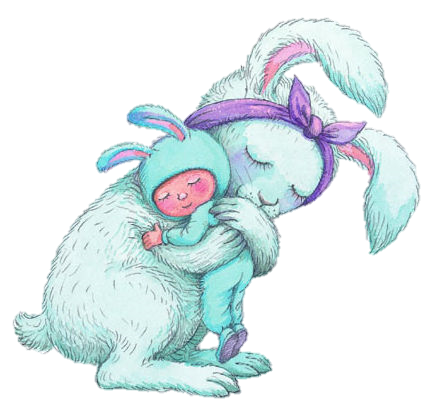 習慣七  不斷更新  Sharpen the Saw
持續的練習使人能在必要時迅速反應，同時也肯定了共同目標的重要性，因為共同的目標創造了力量，使人熬過單調沉悶的更新過程

更新家人的互動關係外，家庭本身必須不斷滋養集體良知及共享的願景
方式:家庭聚餐、家庭度假、慶生活動、節日慶典、共同學習、一起祈禱、一起工作、服務……
生存、安定、成功、意義
從「解決問題」到「創造」
1、生存:免於飢寒(基本需求)
2、安定:穩定的婚姻關係
3、成功   經濟上:開源節流……
                     心智上:學習新技巧、攻讀學位……
                     社會上:擁有更多家庭時間、良好的溝通
                     心靈上:創造共享的願景、更新家人的信念
4、意義:從事家庭以外富有意義的活動(如:改造社區)
謝謝大家Thank  You
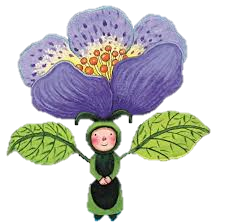